ООД по математике 2 младшая группа «Утро. Большой и маленький. Один и много»
Подготовила: Колесникова О.П.
2021г.
Задачи:
Познакомить  детей с частью суток – утро, учить правильно употреблять этот термин в речи; 
познакомить детей с понятием «величина» (большой – маленький); научить  употреблять эти слова в устной речи; учить выделять признаки сходства разных предметов ;
научить сравнивать совокупность предметов, различать, где один предмет, а где много.
Утро
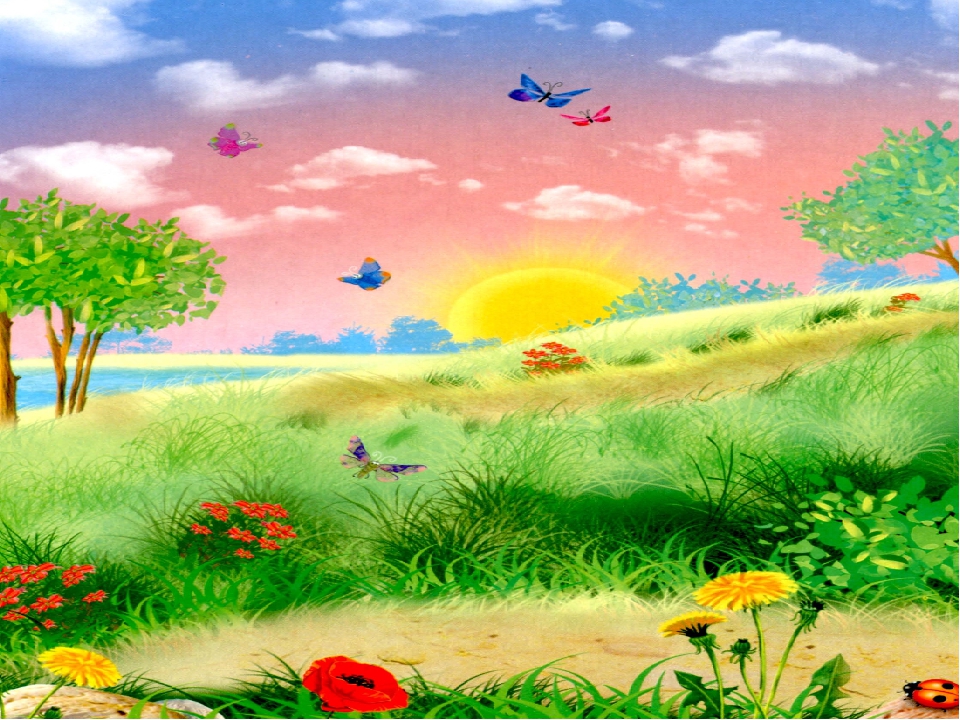 Утро — часть суток, следующая за ночью и предшествующая дню.
А что мы делаем утром?
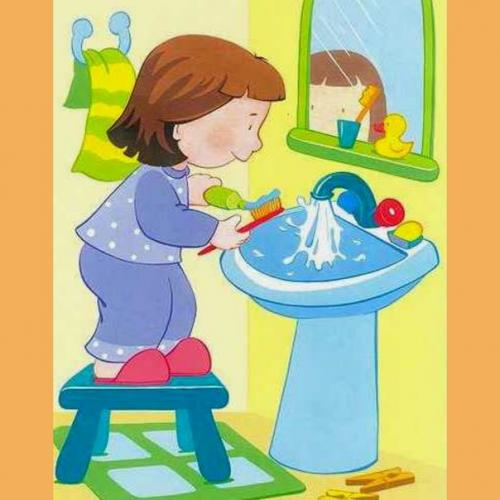 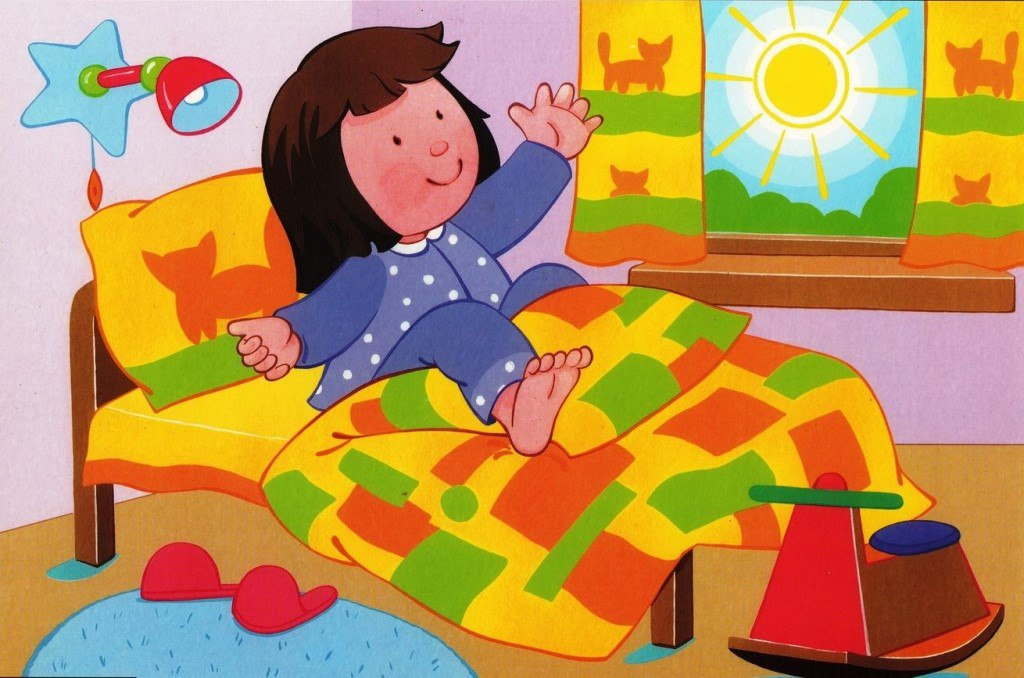 Утро ясное встречаем.
Личико мы умываем.
Зубки чистим, ушки моем,
Сон сейчас с себя мы смоем.
Мы проснулись, мы проснулись.
Сладко, сладко потянулись.
Маме с папой улыбнулись.
А что мы делаем утром?
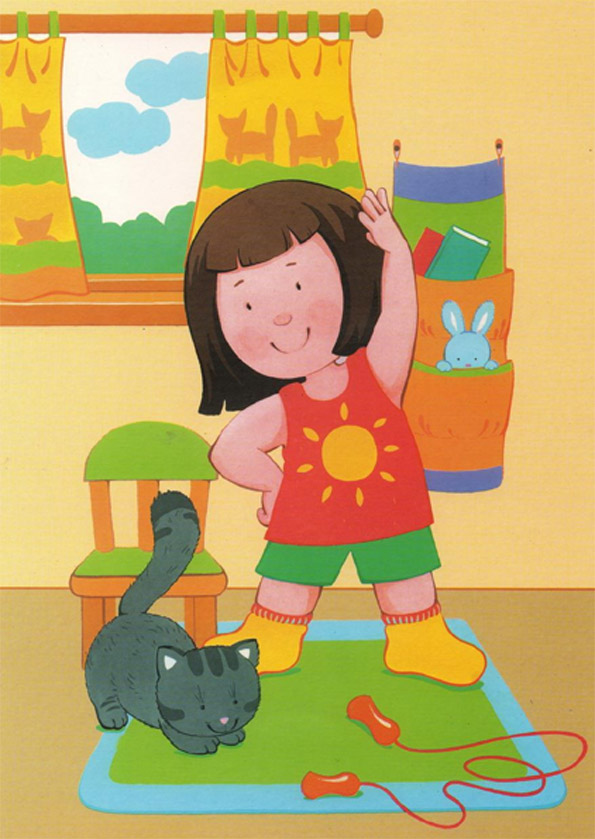 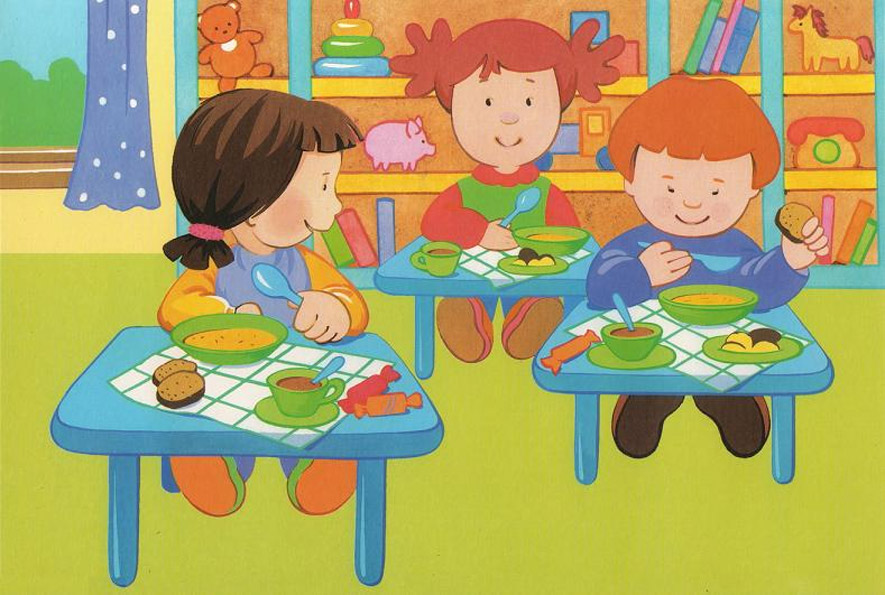 Утром я встаю с кроватки.
Начинаю день с зарядки.
Заниматься мне не лень.
Здравствуй, солнце!
Здравствуй,  день!
Каждый день в начале дня
Вкусный завтрак ждет меня.
Я иду на кухню нашу,
С аппетитом ем там кашу.
Большой и маленький
Для того чтобы обозначить размер предметов и объектов используются понятия «большой» и «маленький»
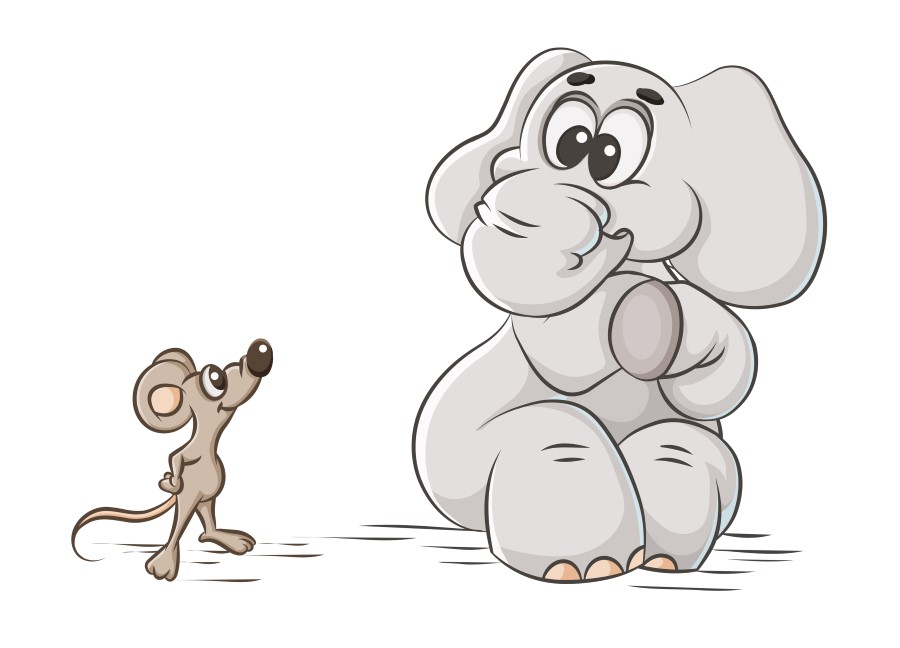 Игра « Большой- маленький»
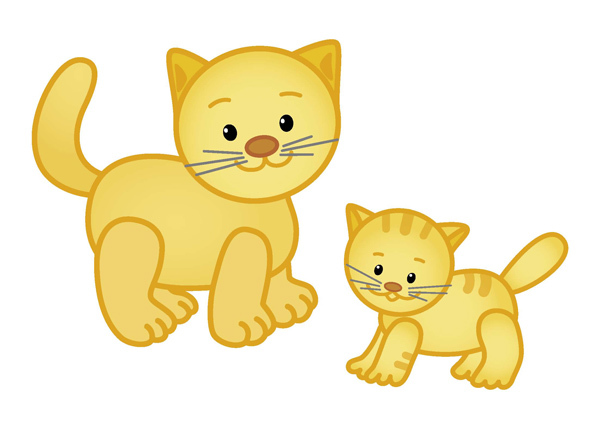 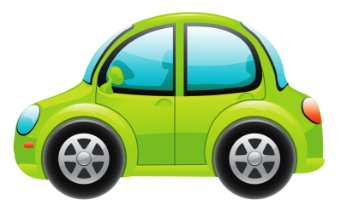 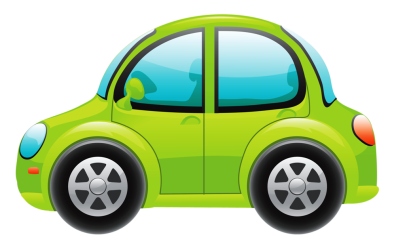 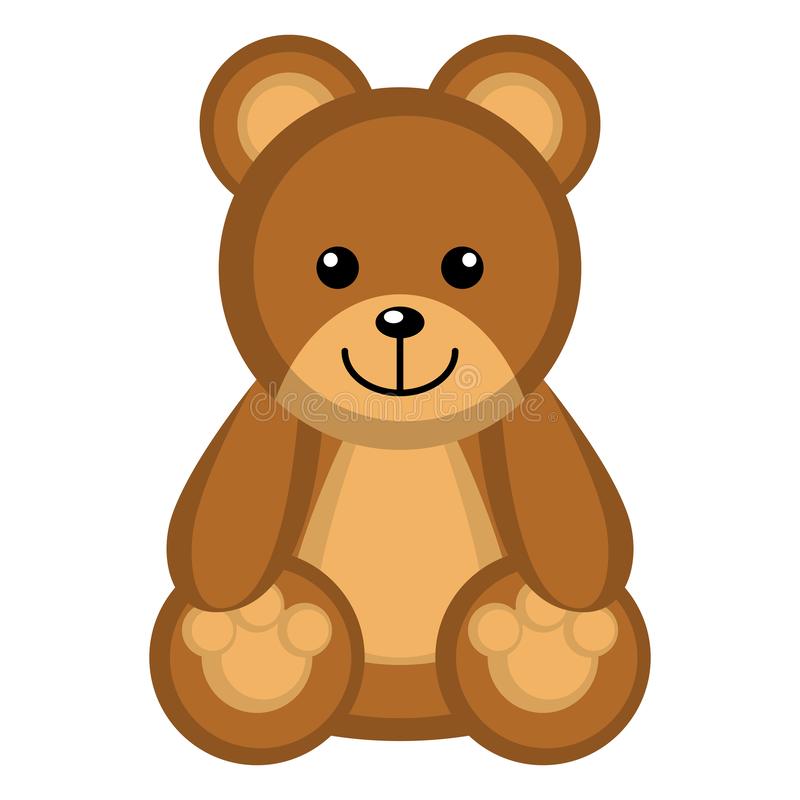 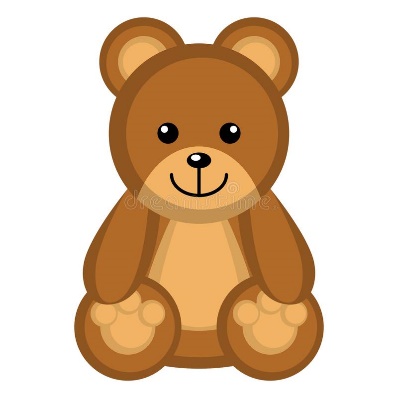 « Один-много »
Для того чтобы обозначить количество предметов используются понятия «Один и много»
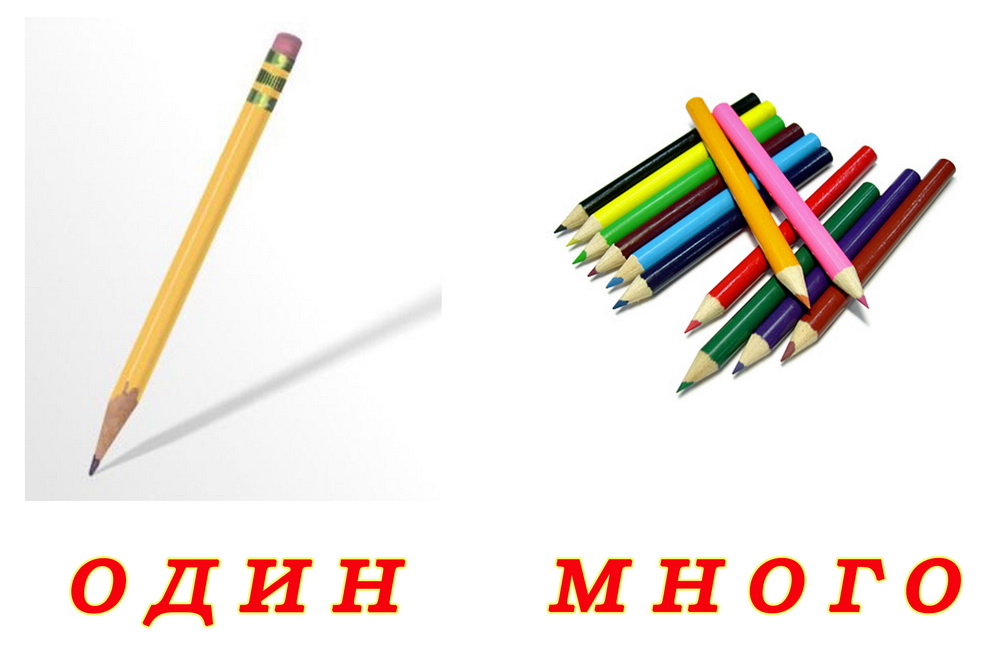 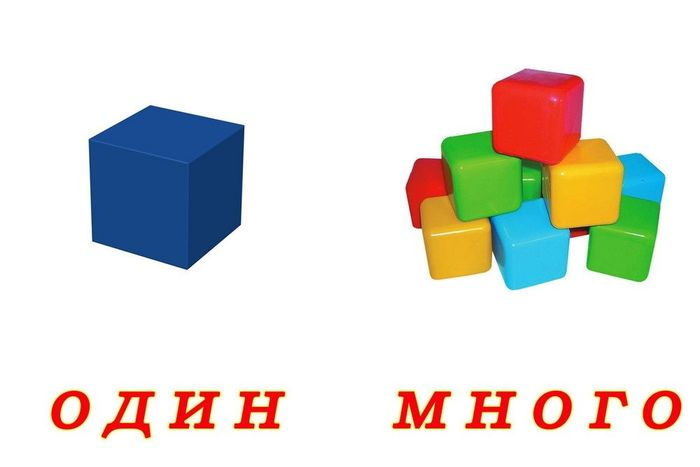 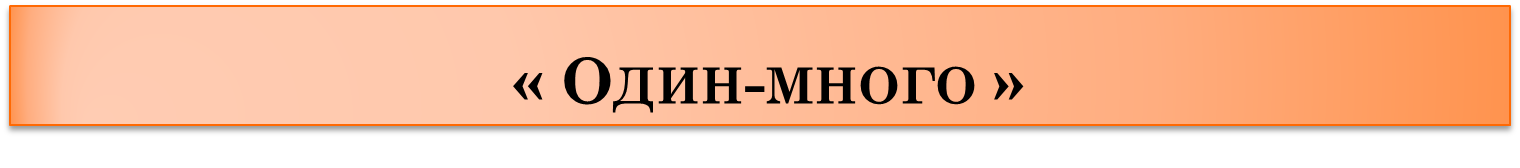 На каком рисунке один мяч, а на каком – много?
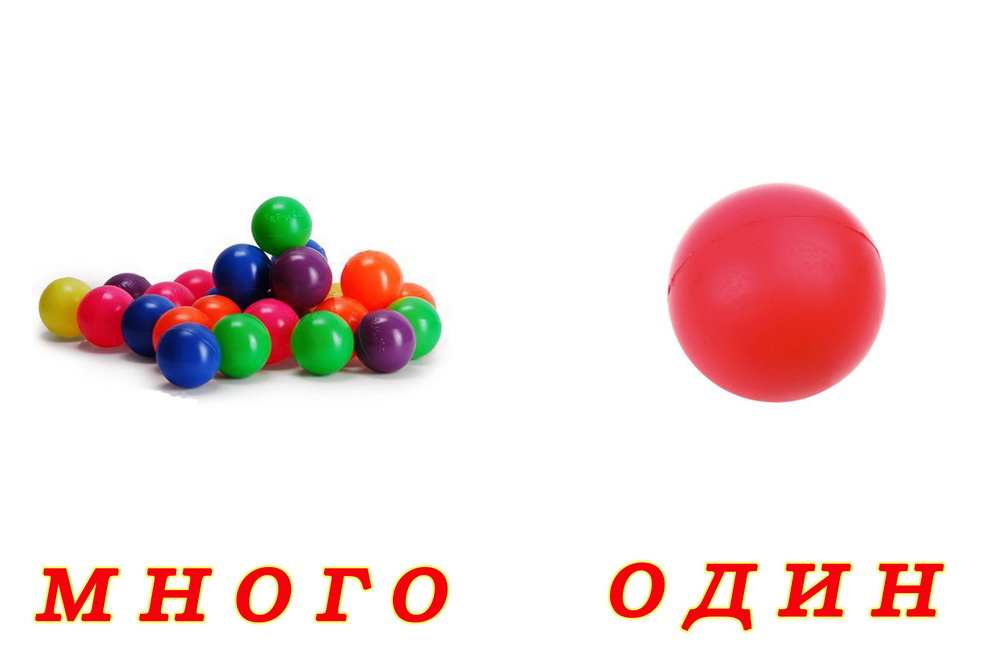 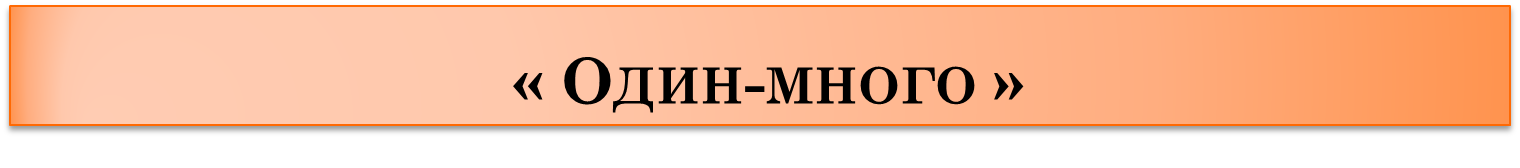 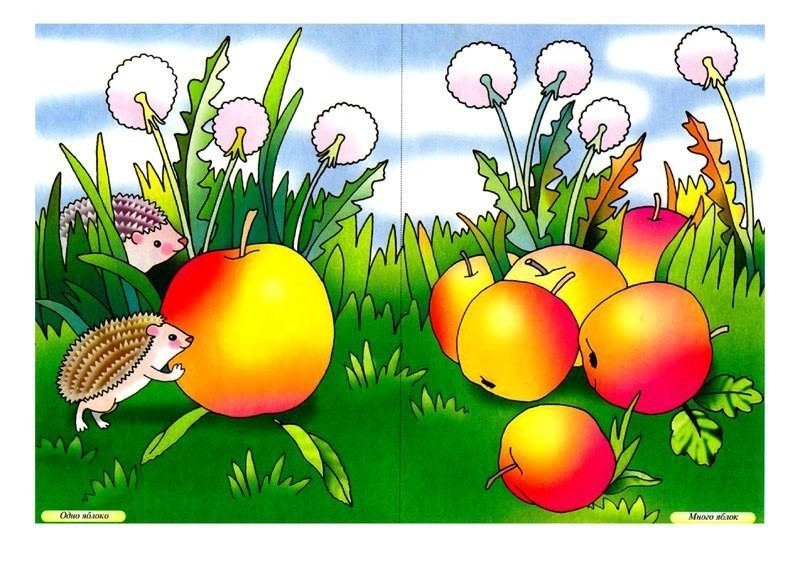 « Итог занятия »
В результате, проделанной работы по знакомству детей  одним  из частей суток, в данном случае  с «утром» , способствует у детей формированию у временных представлений.

Когда ребёнок освоит разницу между понятием большой и маленький, он сможет группировать предметы по заданному признаку и  обозначать результаты сравнения словами.

Закрепление умения детей определять, будет способствовать развитию математического мышления и свободно отвечать на вопрос  где один предмет, а где много?
СПАСИБО ЗА ВНИМАНИЕ!